11 listopada święto niepodległości
Patriotyzm – to troska o ojczyznę poprzez dbanie o rozwój kraju i swój własny, o tradycję, kulturę, język ojczysty. 

Klasa 3b
W jaki sposób ty dbasz o ojczyznę?
1.Dbam o przyrodę.
2.pomagam innym.
3.chodzę do szkoły.
4.znam historię Polski.
5.dobrze traktuje znajomych.
Maria Budnicka
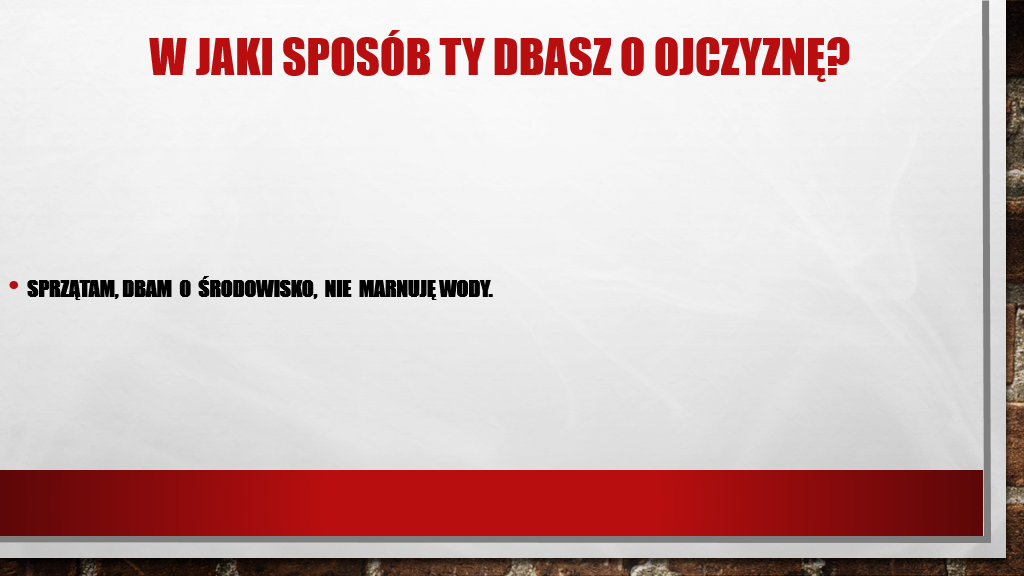 Mikołaj Burkacki
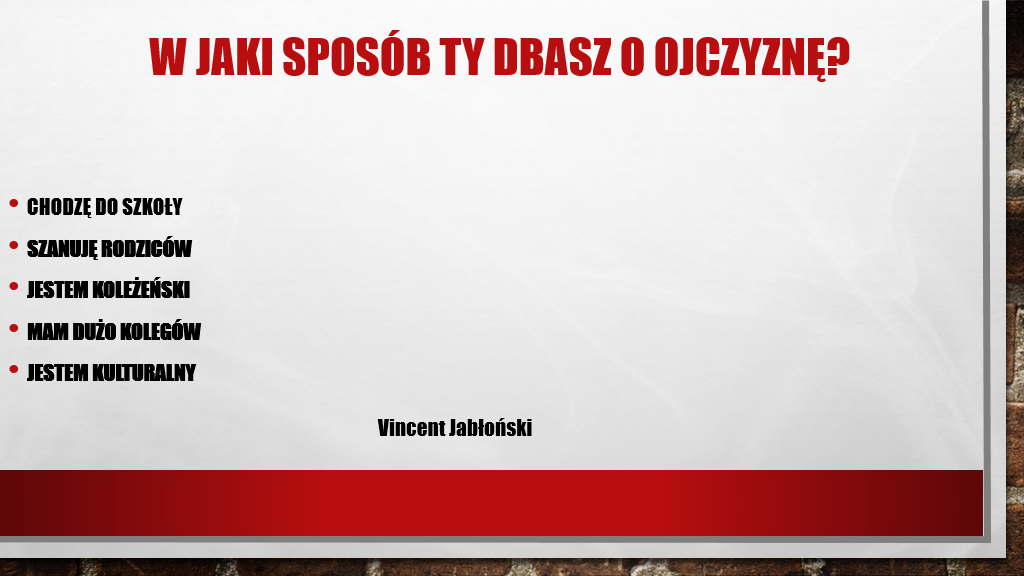 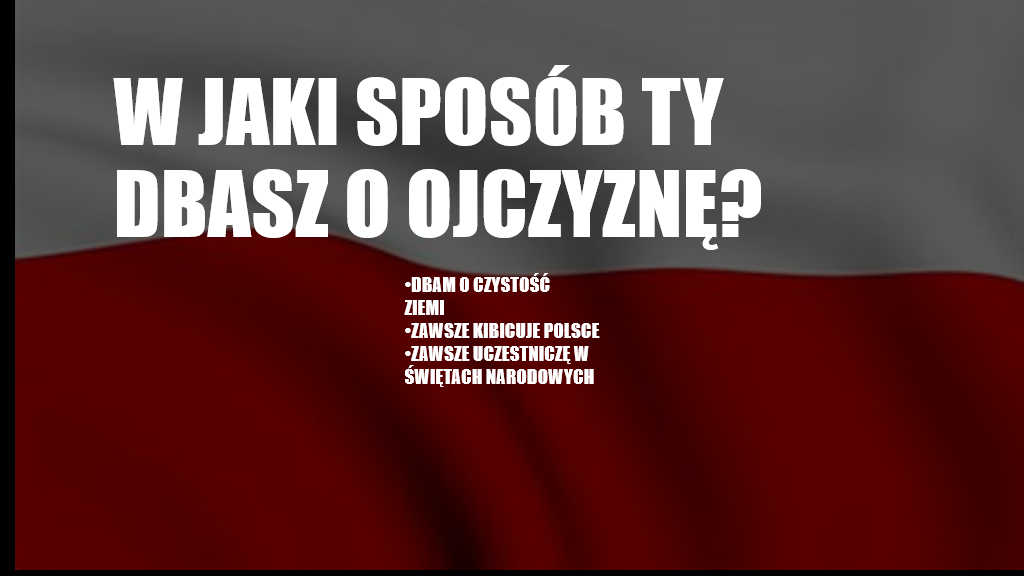 Aleksander Konstanty
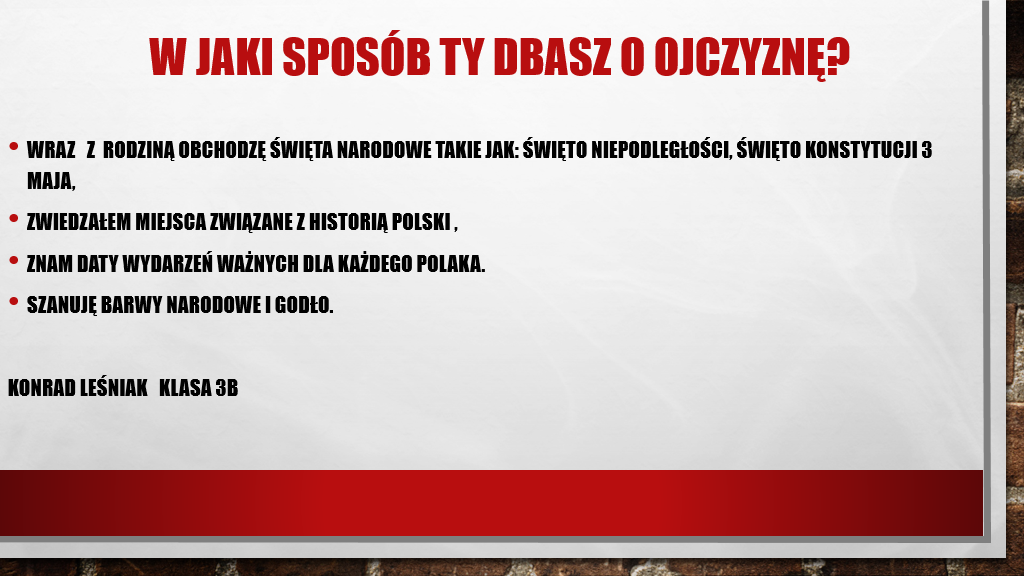 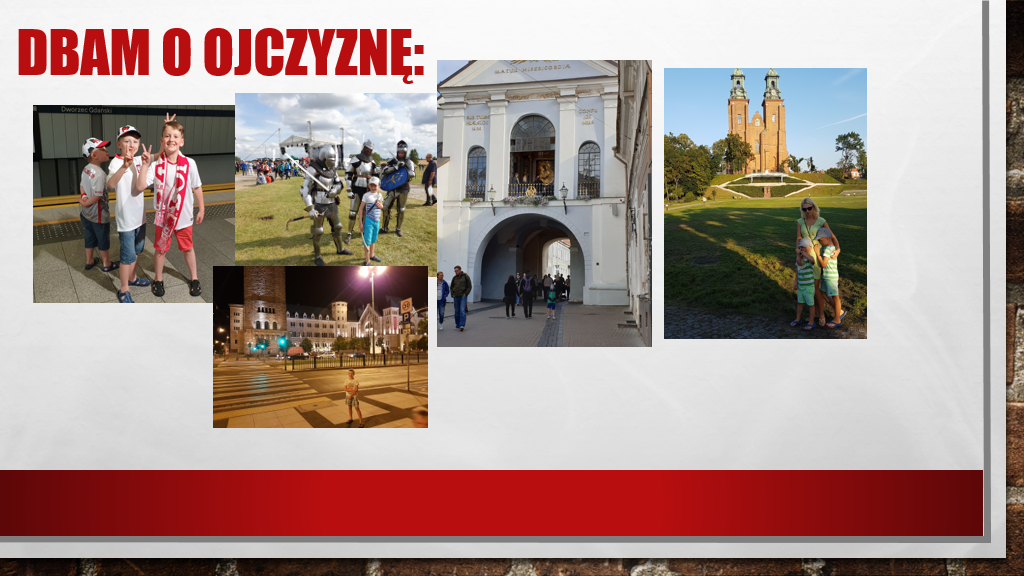 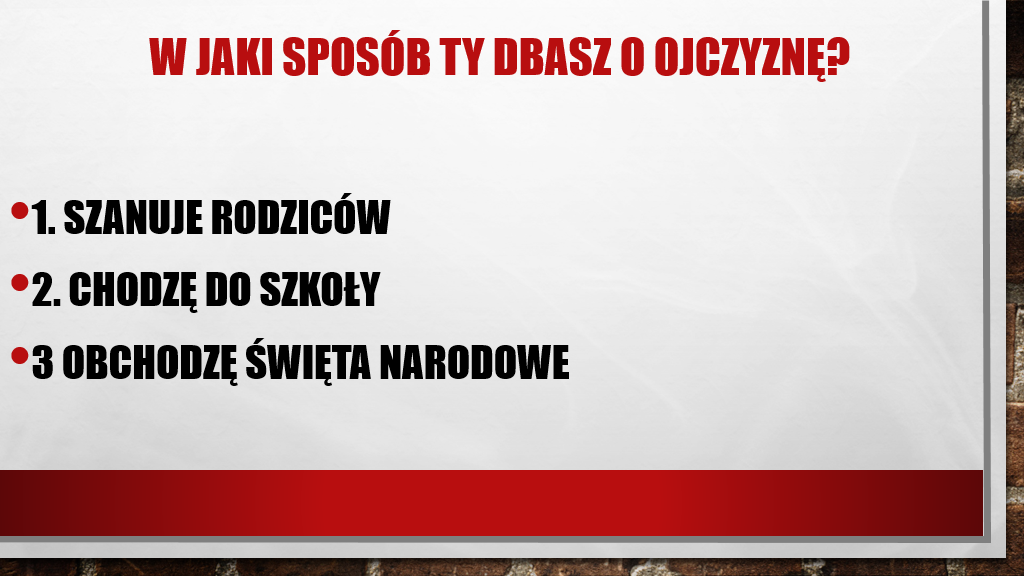 LENA SYTA
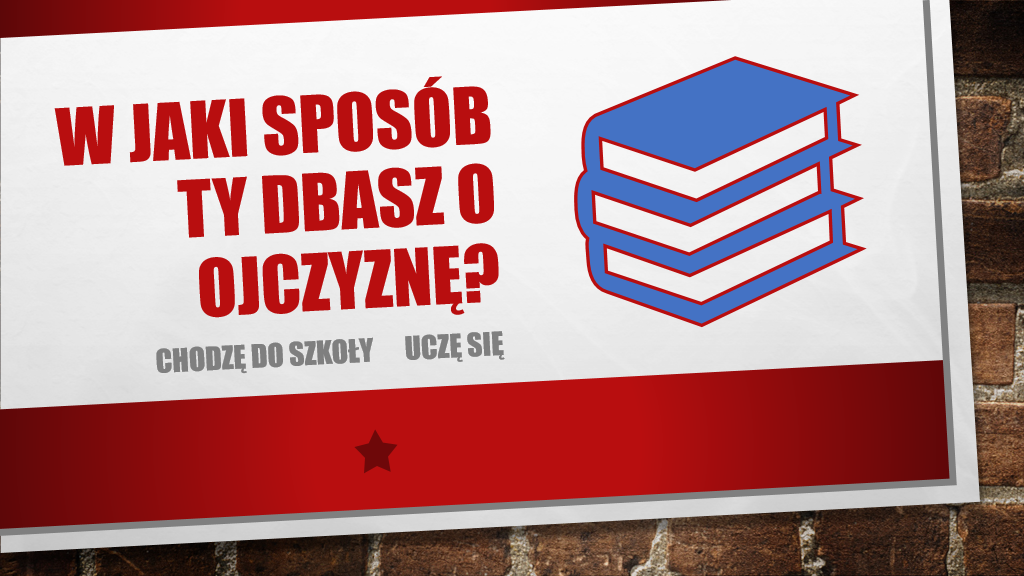 Mikołaj Staniszewski
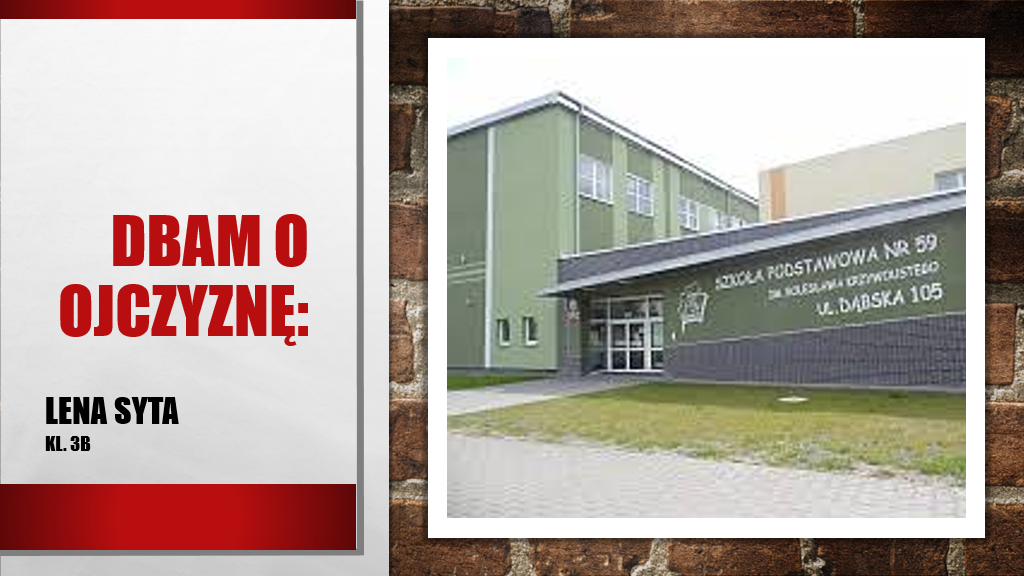 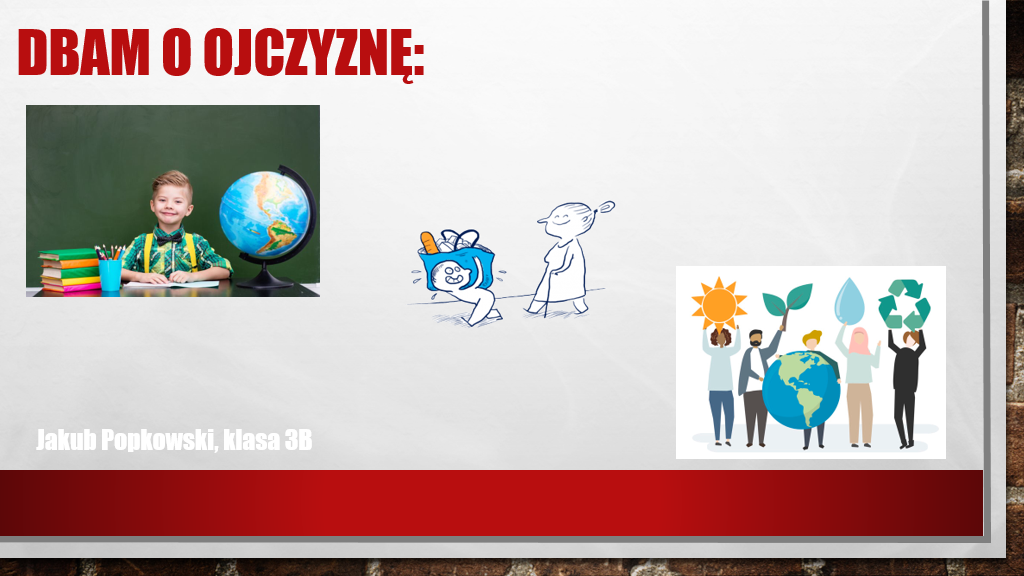 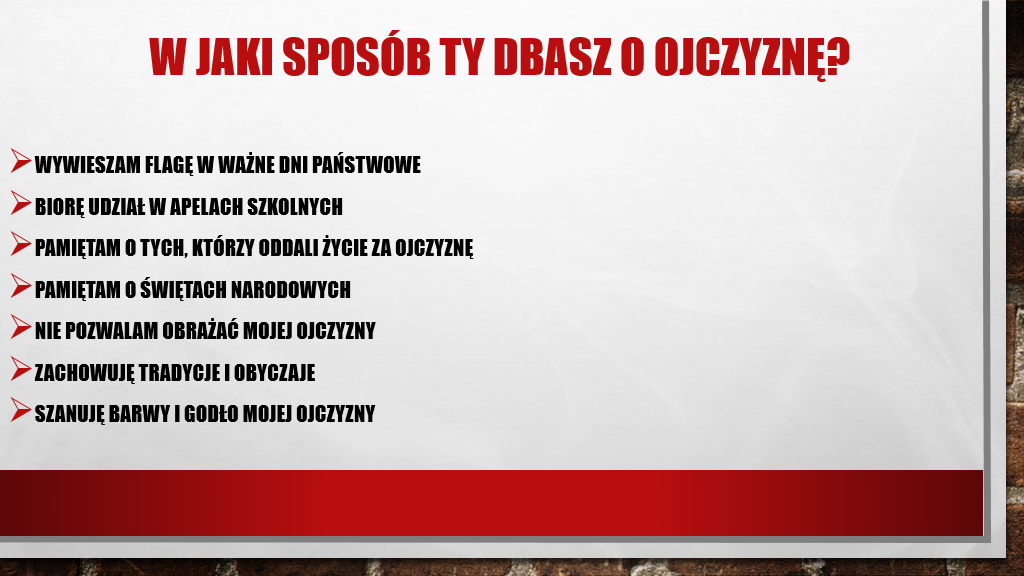 Marcel Zauliczny
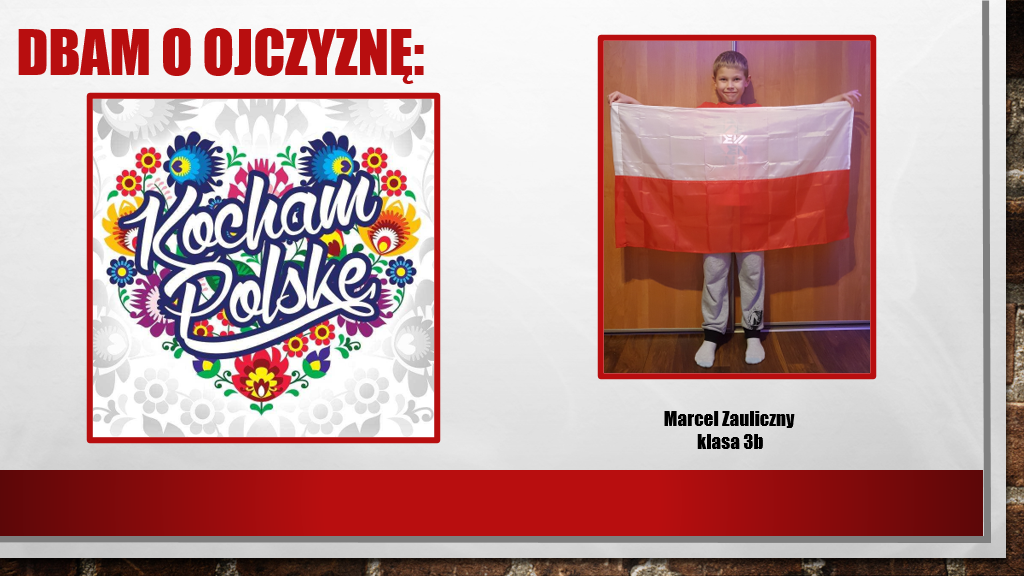 11 listopada
Święto niepodległości